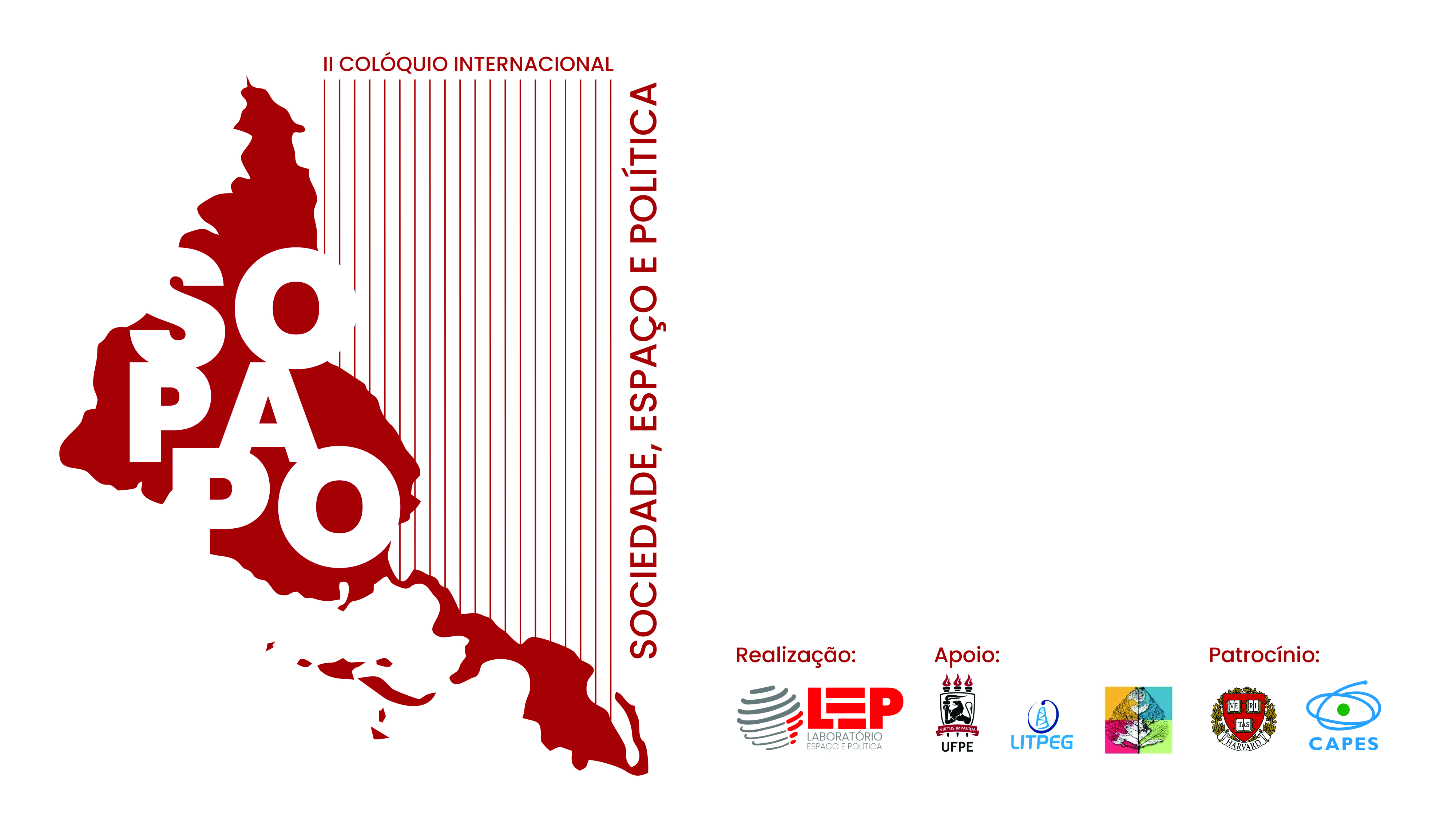 TÍTULO DO TRABALHO:SUBTÍTULO DO TRABALHOSUBTÍTULO DO TRABALHO
Autores(as): nome dos/as autores/as nome dos/as autores/as nome dos/as autores/as nome dos/as autores/as nome dos/as autores/as nome dos/as autores/as
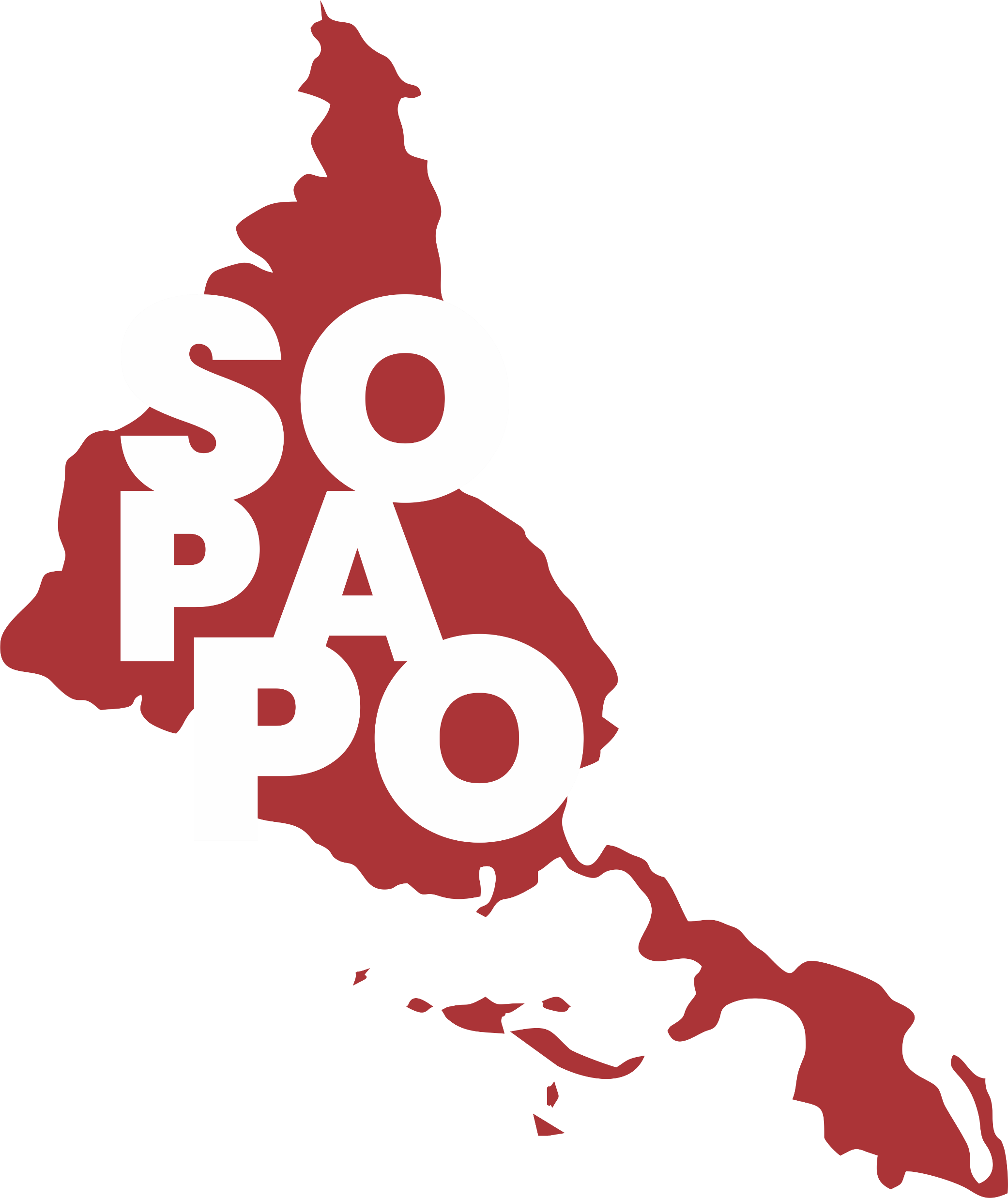 TÍTULOS DOS SLIDES (SE EXISTIREM)